الصف : الثالث المادة : لغة عربية مهارات ومعارف عنوان الدرس :عباس بن فرناس
عزيزي التلميذ يتوقع منك في نهاية الدرس أن تكون قادرا على:
1. أن تقرأ النص قراءة سليمة معبرة 
2.أن تحدد الفكرة الرئيسية و الفرعية في النص
3.أن تشرح معاني بعض الكلمات في النص 
4. الإجابة عن الأسئلة المتعلقة بموضوع الدرس
أتأمل الصور الآتية :
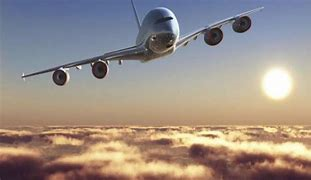 والأن هيا بنا نقرأ النص:
رأى الإنسانُ مُنذُ القَديمِ الطيورَ وَهي تَرِفُ بِأَجنحتِها ثُمَّ تَطيرُ ، وَتمنّى لَوْ كانَ لَهُ مِثلَ هذهِ الأَجْنِحة ، لِيتمكّنَ مِن تقليدِها في طَيرانِها ! ويحفَلُ التّاريخُ بِذكرِ الذينَ قَاموا بِهذِهِ المحَاولاتِ وَ كانَ أَسْبَقَهُمْ إِلى ذلك : عباسُ بنُ فِرناس.
إِنِ هَذا العالِمَ العربيَّ أوّلُ مَن نَجحَ في تقليدِ الطيرِ في التّاريخِ ، فقدْ تَمكنَ من الطيرانِ في الهواءِ. مَسافةً طويلةً وذلكَ بواسطةِ سُترةٍ خاصةٍ صَنعها مِنْ الرَّيشِ ، وصنعَ لها جناحينِ مِثلَ أَجنحةِ         الطُّيورِ، ولكنَّهُ نَسِي أَنْ يَضعَ لها ذَيلاً مِن الرِّيشِ، وَعندما أَرادَ الهُبوطَ مثلَ الطّيورِ لمْ يَقدر فَسقَطَ على الأرضِ وَ أُصِيب بالأَذى .
حَاولَ عباسُ بنُ فِرناسَ الطّيرانَ قبلَ أكثرَ مِن ألفِ سَنةٍ . أي قَبل أَن تَظْهر في أوروبّا حضارتُها الحَديثةُ بِقُرونٍ عَديدةٍ . 
                           ـ4ـ                               
ابتكرَ ابنُ فرناسَ طريقةً لِصُنعِ الزُّجَاجِ من الترابِ والحجارةِ ، واخترعَ جهازاً لِرصدِ النّجومِ والكواكبِ السيّارةِ ، وكانَ هذا المُخترِعُ العَربيّ موسيقيّاً بَارعاً تَفوّقَ عَلى أكثرِ الموسيقيّين في الأَندلس . 
                     إِنَّ ابنَ فِرْناسَ العالمَ العربيَّ الكبيرَ يُعَدُّ مفخرةً مِن مَفاخِرِنا العربيّةِ الخالدةِ.
الفكرة الرئيسية و الفكر الفرعية في النص:
الفكرة الرئيسية
محاولة الطيران
الفكر الفرعية
حلم الطيران
المقطع الأول
المقطع الثاني
تجربة الطيران
المقطع الثالث
عباس بن فرناس أول من حاول الطيران
المقطع الرابع
الاختراعات العلمية لابن فرناس
شرح الكلمات الملونة في النص :
قام العلماء بهذه المحاولات
التجارب
رأى الطيور وهي تَرِف بأجنحتها
تُحرك
أُجيب عن الأسئلة الآتية:
ما أمنية الإنسان منذ القدم
الطيران
لماذا لم ينجح عباس بن فرناس بمحاولة الطيران؟
لأنه لم يضع الذيل للسترة